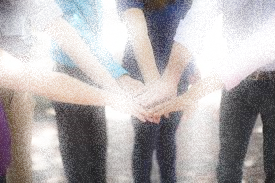 With a little help from friends
Colossians 4:7-11
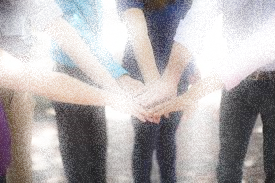 With a little help from friends
Colossians 4:7-11
General tone of thankfulness
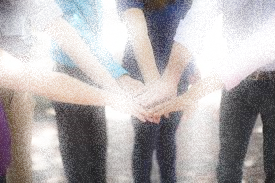 With a little help from friends
Colossians 4:7-11
General tone of thankfulness
Thanks for:
  Salvation
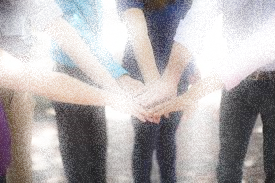 With a little help from friends
Colossians 4:7-11
General tone of thankfulness
Thanks for:
  Salvation
Health and home
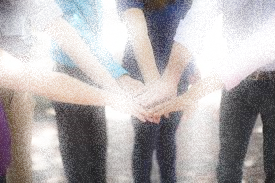 With a little help from friends
Colossians 4:7-11
General tone of thankfulness
Thanks for:
  Salvation
Health and home
Peace
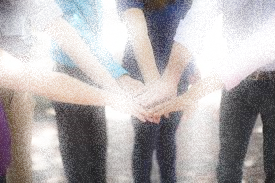 With a little help from friends
Colossians 4:7-11
General tone of thankfulness
Thanks for:
  Salvation
Health and home
Peace
Christian family
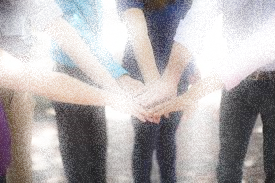 With a little help from friends
Colossians 4:7-11
General tone of thankfulness
Paul = team worker
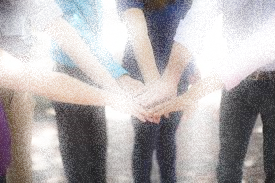 With a little help from friends
Colossians 4:7-11
General tone of thankfulness
Paul = team worker
Early church counted on network of friends
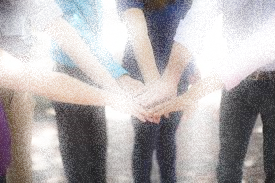 With a little help from friends
Colossians 4:7-11
General tone of thankfulness
Paul = team worker
Early church counted on network of friends
No skipping over final verses!
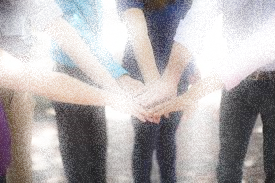 With a little help from friends
Colossians 4:7-11
General tone of thankfulness
Friends: “friendship is the only cement that will ever hold the world together” Woodrow Wilson
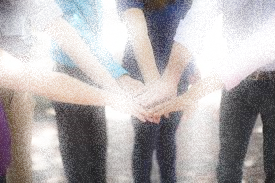 With a little help from friends
Colossians 4:7-11
General tone of thankfulness
Friends: “Don’t walk behind me; I may not lead. Don’t walk in front of me; I may not follow. Just walk beside me and be my friend.” Albert Camus
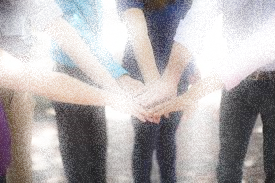 With a little help from friends
Colossians 4:7-11
General tone of thankfulness
Bible on friendship: “Two are better than one, because they have a good return for their labour: if either of them falls down, one can help the other up. But pity anyone who falls and has no one to help them up” Ecclesiastes 4:9-11
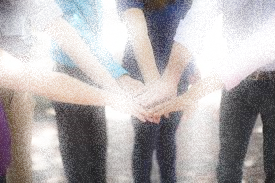 With a little help from friends
Colossians 4:7-11
General tone of thankfulness
Bible on friendship: “As iron sharpens iron, so one person sharpens another” Proverbs 27:17
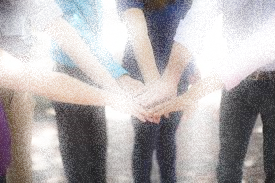 With a little help from friends
Colossians 4:7-11
Paul’s final greetings:
	No complaints!
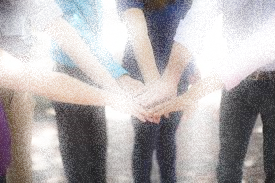 With a little help from friends
Colossians 4:7-11
Paul’s final greetings:
	No complaints!
   Letter to Philippians = typical
	“I want you to know brothers, that what has 	happened to me has really served the advance of the 	gospel. As a result, it has become clear throughout 	the whole palace guard and to everyone else that I 	am in chains for Christ. Because of my chains, most 	of the brothers in the Lord have been encouraged to 	speak the word of God more courageously and 	fearlessly”  (Phil 1:12-14)
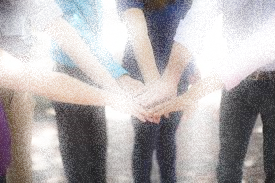 With a little help from friends
Colossians 4:7-11
Paul’s final greetings:
	No complaints!
    Letter to Philippians = typical
   Paul’s attitude refreshes
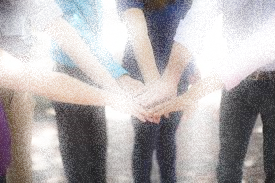 With a little help from friends
Colossians 4:7-11
1. Paul’s friendships anchored in Christ
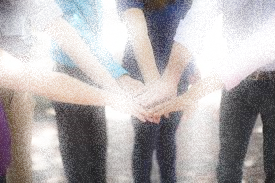 With a little help from friends
Colossians 4:7-11
Paul’s friendships anchored in Christ
	Three Jews & several Gentiles
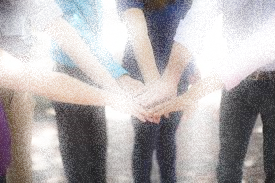 With a little help from friends
Colossians 4:7-11
Paul’s friendships anchored in Christ
	Three Jews & several Gentiles
  Paul’s upbringing
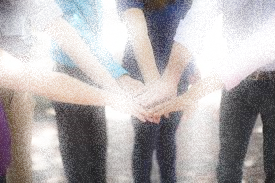 With a little help from friends
Colossians 4:7-11
Paul’s friendships anchored in Christ
	Three Jews & several Gentiles
  Paul’s upbringing
  Gospel builds bridges
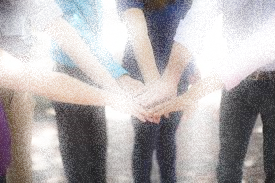 With a little help from friends
Colossians 4:7-11
Paul’s friendships anchored in Christ
	Three Jews & several Gentiles
  Paul’s upbringing
  Gospel builds bridges – French Baptist Association
Different nationalities: French, Swiss, Norwegian, Algerian, Armenian, American, British, Belgian
Different backgrounds: Professors, engineers, farmers, businessmen, one ex-convict
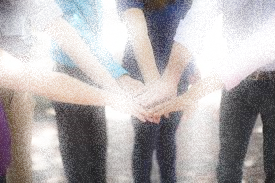 With a little help from friends
Colossians 4:7-11
Paul’s friendships anchored in Christ
	Gospel builds bridges – French Baptist Association
Different nationalities: French, Swiss, Norwegian, Algerian, Armenian, American, British, Belgian
Different backgrounds: Professors, engineers, farmers, businessmen, one ex-convict 
All sinners in need of grace
All cleansed from sin and set free to serve God
All shared the common hope of eternal life
All passionate about reaching the lost
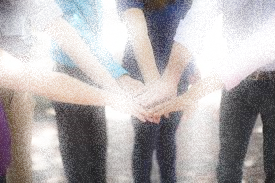 With a little help from friends
Colossians 4:7-11
Paul’s friendships anchored in Christ
	Gospel builds bridges
Same qualities should unite us at Grace Fellowship
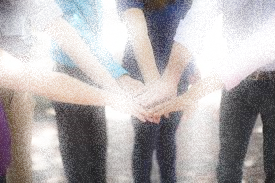 With a little help from friends
Colossians 4:7-11
Paul’s friendships anchored in Christ
	Gospel builds bridges
Same qualities should unite us at Grace Fellowship
Paul identified Tychicus and Onesimus as “dear brothers”
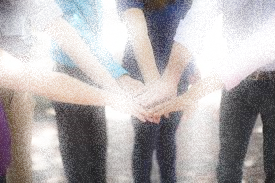 With a little help from friends
Colossians 4:7-11
Paul’s friendships anchored in Christ
	Gospel builds bridges
Same qualities should unite us at Grace Fellowship
Paul identified Tychicus and Onesimus as “dear brothers”
Jesus taught whoever does God’s will is Christian brother or sister (Mark 3:34-35)
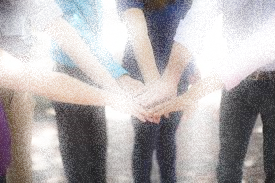 With a little help from friends
Colossians 4:7-11
Paul’s friendships anchored in Christ
	Gospel builds bridges
Same qualities should unite us at Grace Fellowship
Paul identified Tychicus and Onesimus as “dear brothers”
Jesus taught whoever does God’s will is Christian brother or sister (Mark 3:34-35)
Truly I tell you,’ Jesus replied, ‘no one who has left home or brothers or sisters or mother or father or children or fields for me and the gospel will fail to receive a hundred times as much in this present age: homes, brothers, sisters, mothers, children and fields – along with persecutions – and in the age to come eternal life.’ (Mark 10:29-30)
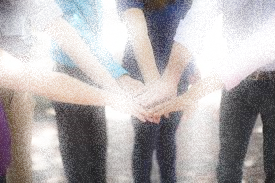 With a little help from friends
Colossians 4:7-11
Paul’s friendships anchored in Christ
Paul’s friendships developed in shared experiences
Tychicus – ‘dear brother’ (Eph.6:21-22; 2 Tim 4:12; Tit 3:12)
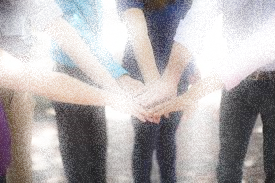 With a little help from friends
Colossians 4:7-11
Paul’s friendships anchored in Christ
Paul’s friendships developed in shared experiences
Tychicus – ‘dear brother’ (Eph.6:21-22; 2 Tim 4:12; Tit 3:12)
Epaphras
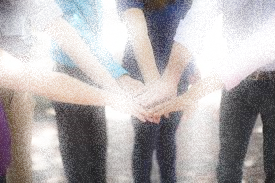 With a little help from friends
Colossians 4:7-11
Paul’s friendships anchored in Christ
Paul’s friendships developed in shared experiences
Paul’s friendships endured the storms of life
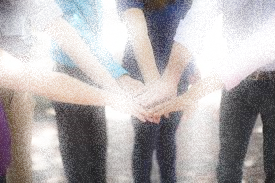 With a little help from friends
Colossians 4:7-11
Paul’s friendships anchored in Christ
Paul’s friendships developed in shared experiences
Paul’s friendships endured the storms of life
Aristarchus – Acts 19:29; 27:2
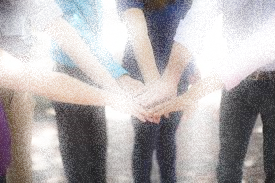 With a little help from friends
Colossians 4:7-11
Paul’s friendships anchored in Christ
Paul’s friendships developed in shared experiences
Paul’s friendships endured the storms of life
Aristarchus – Acts 19:29; 27:2
Mark – Acts 13:5-13
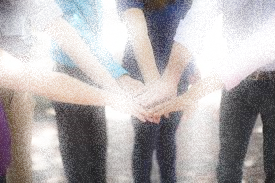 With a little help from friends
Colossians 4:7-11
Paul’s friendships anchored in Christ
Paul’s friendships developed in shared experiences
Paul’s friendships endured the storms of life
Aristarchus – Acts 19:29; 27:2
Mark – Acts 13:5-13
Get Mark, and bring him with you because he is helpful to me in my ministry”  2 Tim 4:11
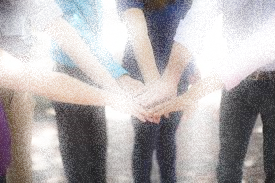 With a little help from friends
Colossians 4:7-11
Paul’s friendships anchored in Christ
Paul’s friendships developed in shared experiences
Paul’s friendships endured the storms of life
Aristarchus – Acts 19:29; 27:2
Mark – Acts 13:5-13 
Jesus Justus – Jesus = Yeshua/Joshua
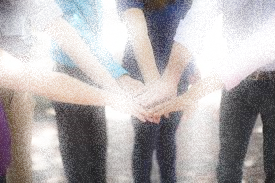 With a little help from friends
Colossians 4:7-11
Paul’s friendships anchored in Christ
Paul’s friendships developed in shared experiences
Paul’s friendships endured the storms of life
Aristarchus – Acts 19:29; 27:2
Mark – Acts 13:5-13 
Jesus Justus – Jesus = Yeshua/Joshua
  fellow-worker
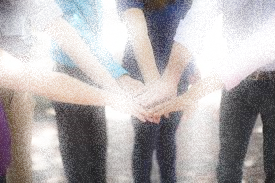 With a little help from friends
Colossians 4:7-11
Paul’s friendships anchored in Christ
Paul’s friendships developed in shared experiences
Paul’s friendships endured the storms of life
Aristarchus – Acts 19:29; 27:2
Mark – Acts 13:5-13 
Jesus Justus – Jesus = Yeshua/Joshua
fellow-worker:
with God
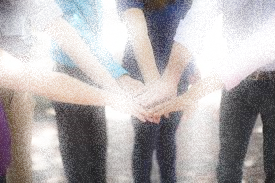 With a little help from friends
Colossians 4:7-11
Paul’s friendships anchored in Christ
Paul’s friendships developed in shared experiences
Paul’s friendships endured the storms of life
Aristarchus – Acts 19:29; 27:2
Mark – Acts 13:5-13 
Jesus Justus – Jesus = Yeshua/Joshua
 fellow-worker:
 with God
 with one another
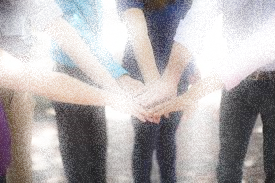 With a little help from friends
Colossians 4:7-11
Paul’s friendships anchored in Christ
Paul’s friendships developed in shared experiences
Paul’s friendships endured the storms of life
Aristarchus – Acts 19:29; 27:2
Mark – Acts 13:5-13 
Jesus Justus – Jesus = Yeshua/Joshua
Onesimus
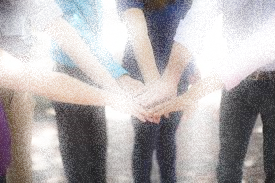 With a little help from friends
Colossians 4:7-11
Paul’s friendships anchored in Christ
Paul’s friendships developed in shared experiences
Paul’s friendships endured the storms of life
Aristarchus – Acts 19:29; 27:2
Mark – Acts 13:5-13 
Jesus Justus – Jesus = Yeshua/Joshua
Onesimus
“There is neither Jew nor Greek, there is neither slave nor free man, there is neither male or female; for you are all one in Christ Jesus” (Gal 3:28)
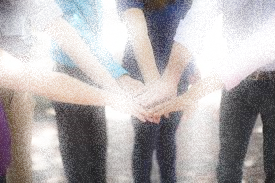 With a little help from friends
Colossians 4:7-11
Paul’s friendships anchored in Christ
Paul’s friendships developed in shared experiences
Paul’s friendships endured the storms of life

Conclusions – The importance of Christian friends
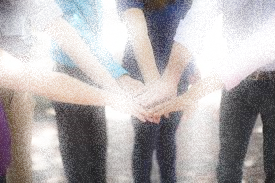 With a little help from friends
Colossians 4:7-11
Paul’s friendships anchored in Christ
Paul’s friendships developed in shared experiences
Paul’s friendships endured the storms of life

Conclusions – The importance of Christian friends
Painful experiences
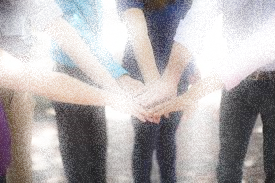 With a little help from friends
Colossians 4:7-11
Paul’s friendships anchored in Christ
Paul’s friendships developed in shared experiences
Paul’s friendships endured the storms of life

Conclusions – The importance of Christian friends
Painful experiences
Misjudgement/rejection
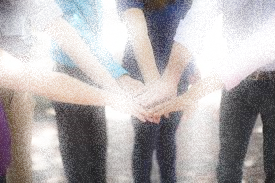 With a little help from friends
Colossians 4:7-11
Paul’s friendships anchored in Christ
Paul’s friendships developed in shared experiences
Paul’s friendships endured the storms of life

Conclusions – The importance of Christian friends
Painful experiences
Misjudgement/rejection
Parental problems
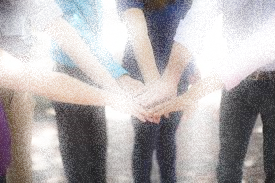 With a little help from friends
Colossians 4:7-11
Paul’s friendships anchored in Christ
Paul’s friendships developed in shared experiences
Paul’s friendships endured the storms of life

Conclusions – The importance of Christian friends
Painful experiences
Misjudgement/rejection
Parental problems
Bad choices